ELEVATION FIREFIGHTER’S ASSOCIATION TURKEY SHOOT
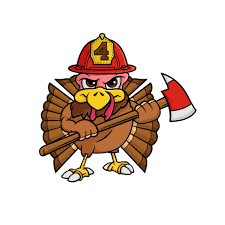 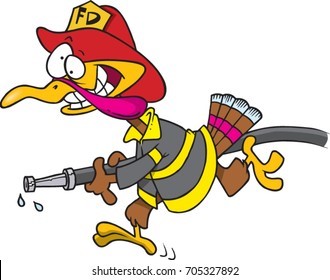 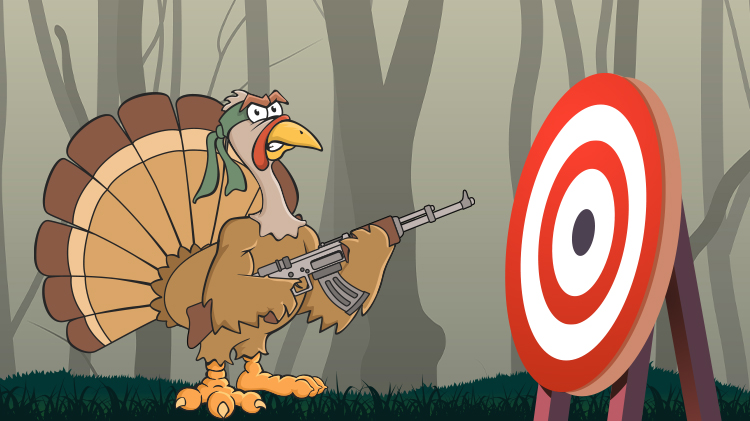 November 8th , 9th , 15th , 16th , 22nd , 23nd , and 27th Starting at 7pm
ELEVATION FIREFIGHTER’S ASSOCIATION TURKEY SHOOT 
GUN RAFFLE DRAWING
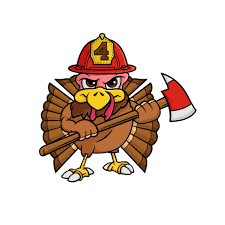 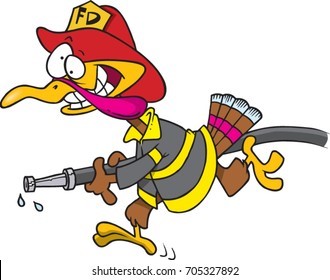 RETAY GORDION MOSSY OAK NEW BOTTOMLAND 12ga
3” Chamber – 28” Barrel
$20.00 Per Ticket 
RAFFLE RUNS FROM THE 8TH NOVEMBER THROUGH 27TH OF NOVEMBER
Drawing will be held live on the 27th of November at 9pm you don’t need to be present to win
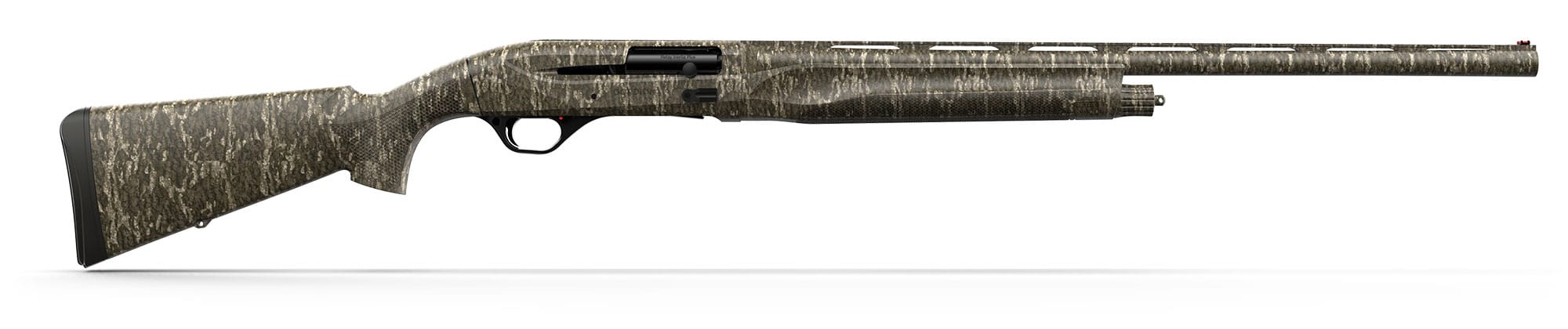 ELEVATION FIREFIGHTER’S ASSOCIATION TURKEY SHOOT
RIFLE RAFFLE DRAWING
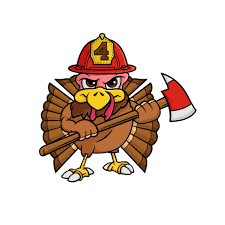 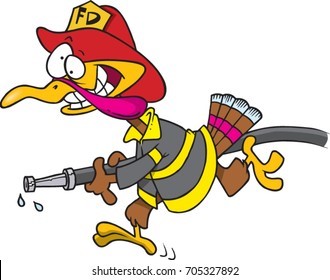 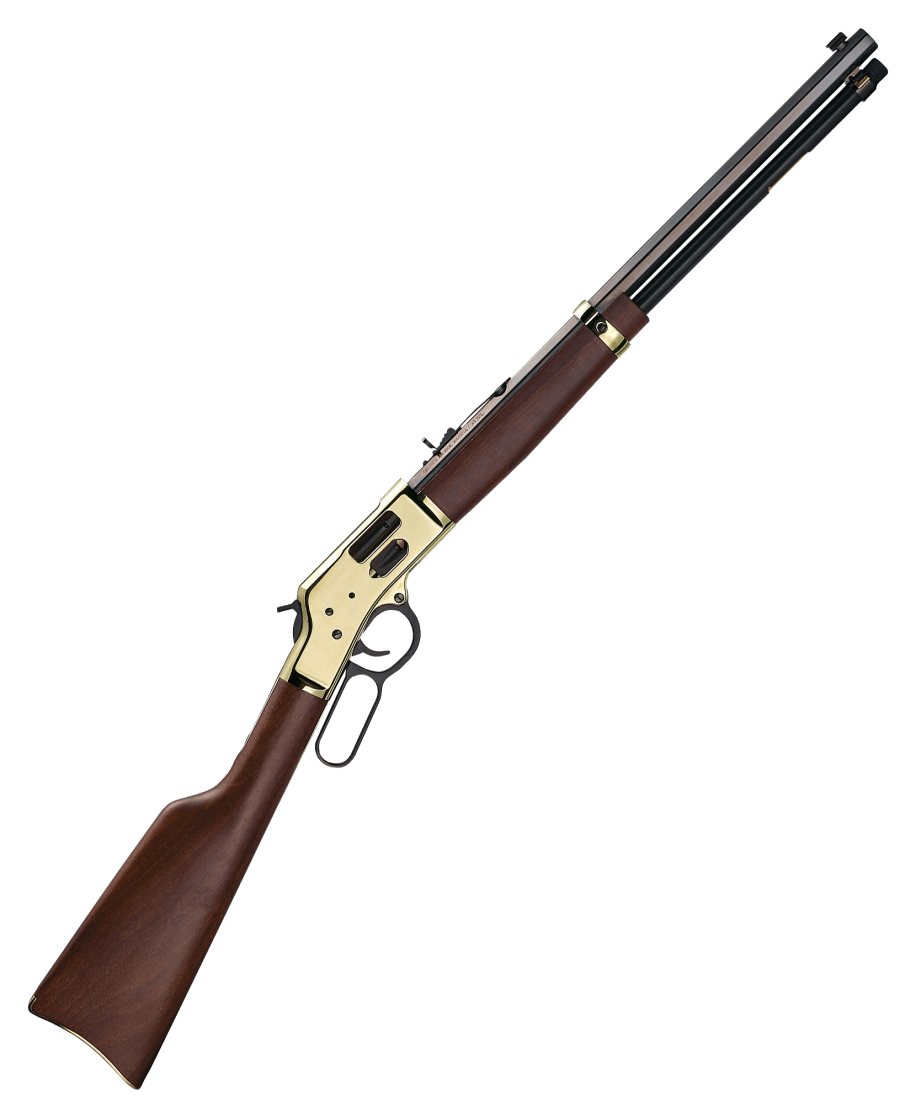 Henry Golden Boy HO 24 Brass Side Gate Lever Action Rifle 
$20.00 Per Ticket 
RAFFLE RUNS FROM THE 8TH NOVEMBER THROUGH 27TH OF NOVEMBER
Drawing will be held live on the 27th of November at 9pm you don’t need to be present to win
ELEVATION FIREFIGHTER’S ASSOCIATION TURKEY SHOOT 
50/50 RAFFLE
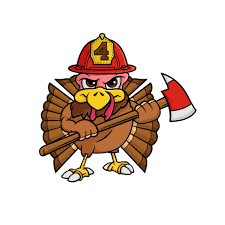 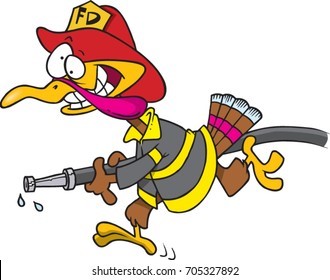 TICKETS ARE $10 EACH CAN BE PURCHASED FROM A FIREFIGHTER, AT THE FD, DURING THE TURKEY SHOOT OR ONLINE.
EVERY SATURDAY A DRAWING WILL BE HELD TO WIN $100 OR 10 FREE TICKETS TO BE ENTERED INTO THE 50/50 RAFFLE ON THE 27TH OF NOVEMBER
ELEVATION FIREFIGHTER’S ASSOCIATION TURKEY SHOOT 
GUN BOARD
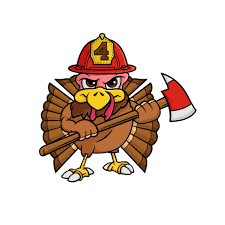 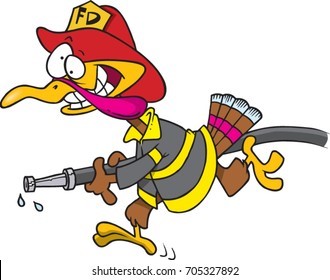 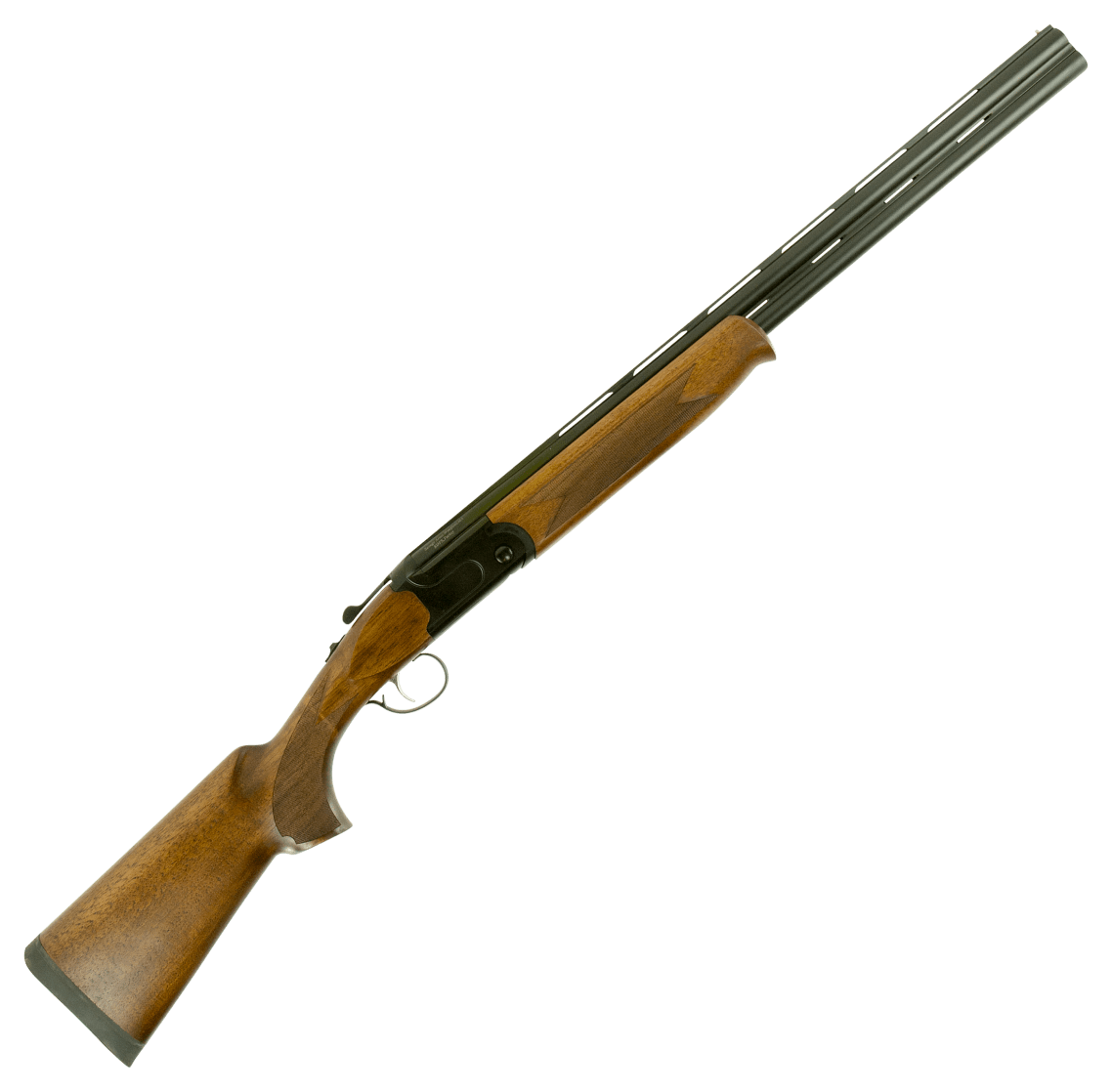 Stevens-555 Over/Under Shotgun
$50 Per Card
ELEVATION FIREFIGHTER’S ASSOCIATION TURKEY SHOOT 
GUN BOARD
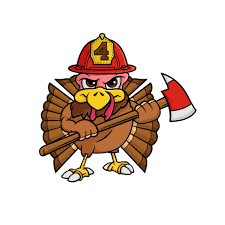 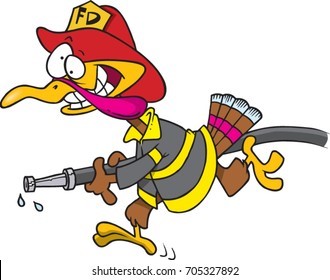 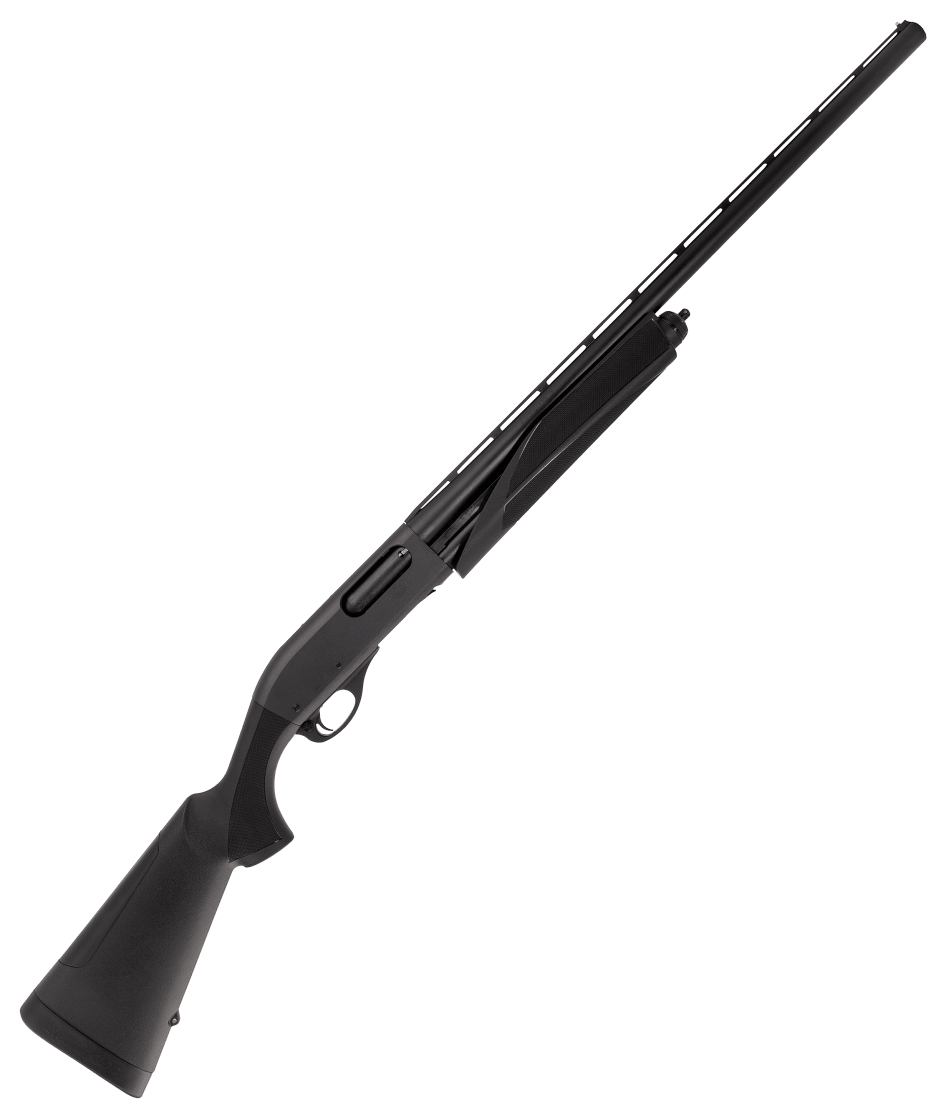 Remington 870 Fieldmaster
$40 Per Card
ELEVATION FIREFIGHTER’S ASSOCIATION TURKEY SHOOT 
GUN BOARD
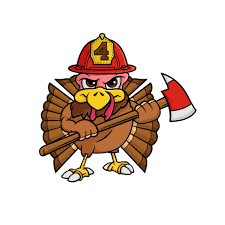 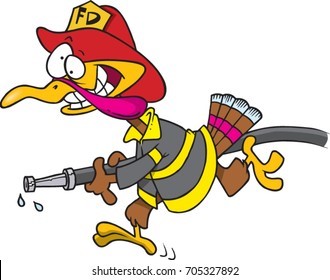 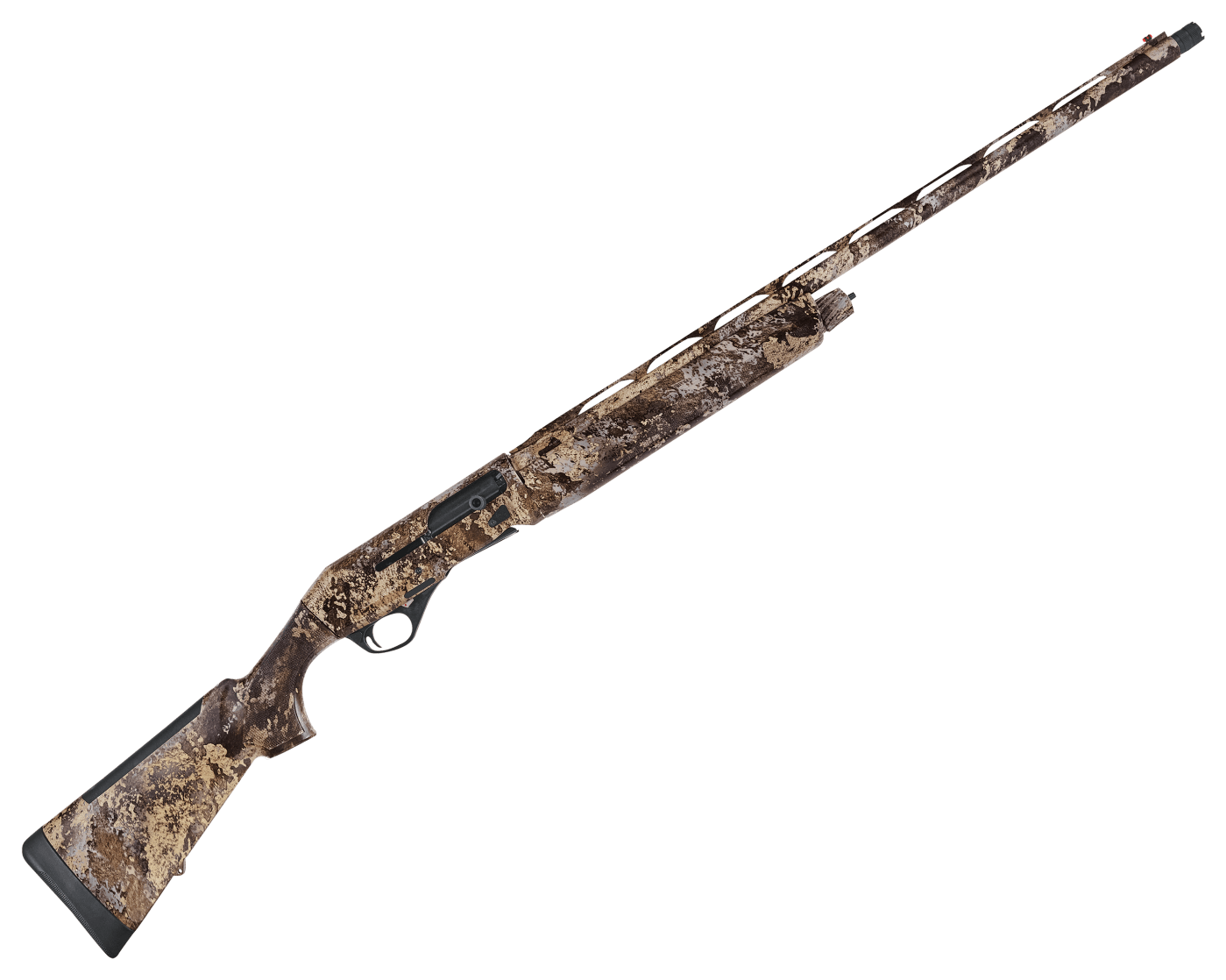 Stoeger M3000 Semi-Auto Shotgun
$40 Per Card
ELEVATION FIREFIGHTER’S ASSOCIATION TURKEY SHOOT 
GUN BOARD
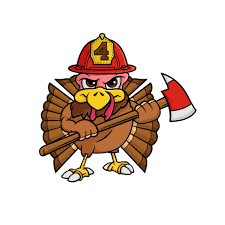 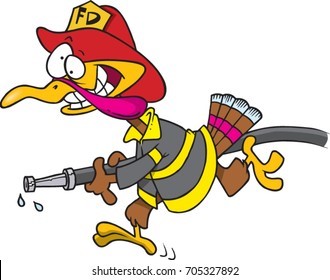 CZ USA P-10 Semi-Auto Pistol
$40 Per Card
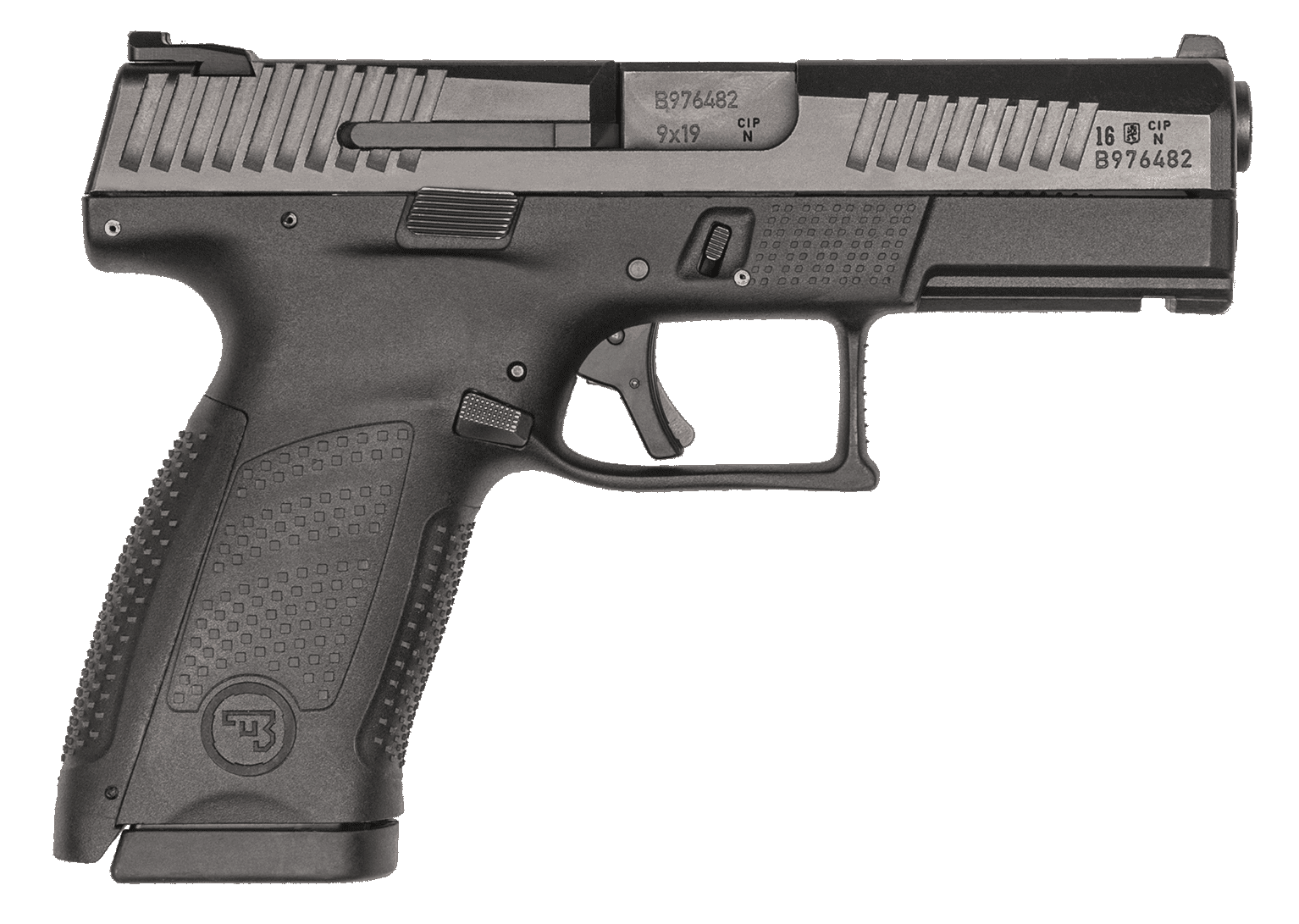 ELEVATION FIREFIGHTER’S ASSOCIATION TURKEY SHOOT 
GUN BOARD
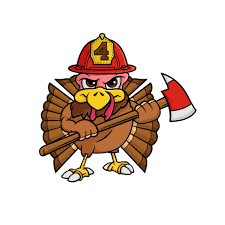 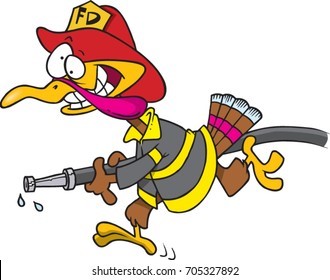 FN 502 Tactical Optics Semi-Auto Pistol
$30 Per Card
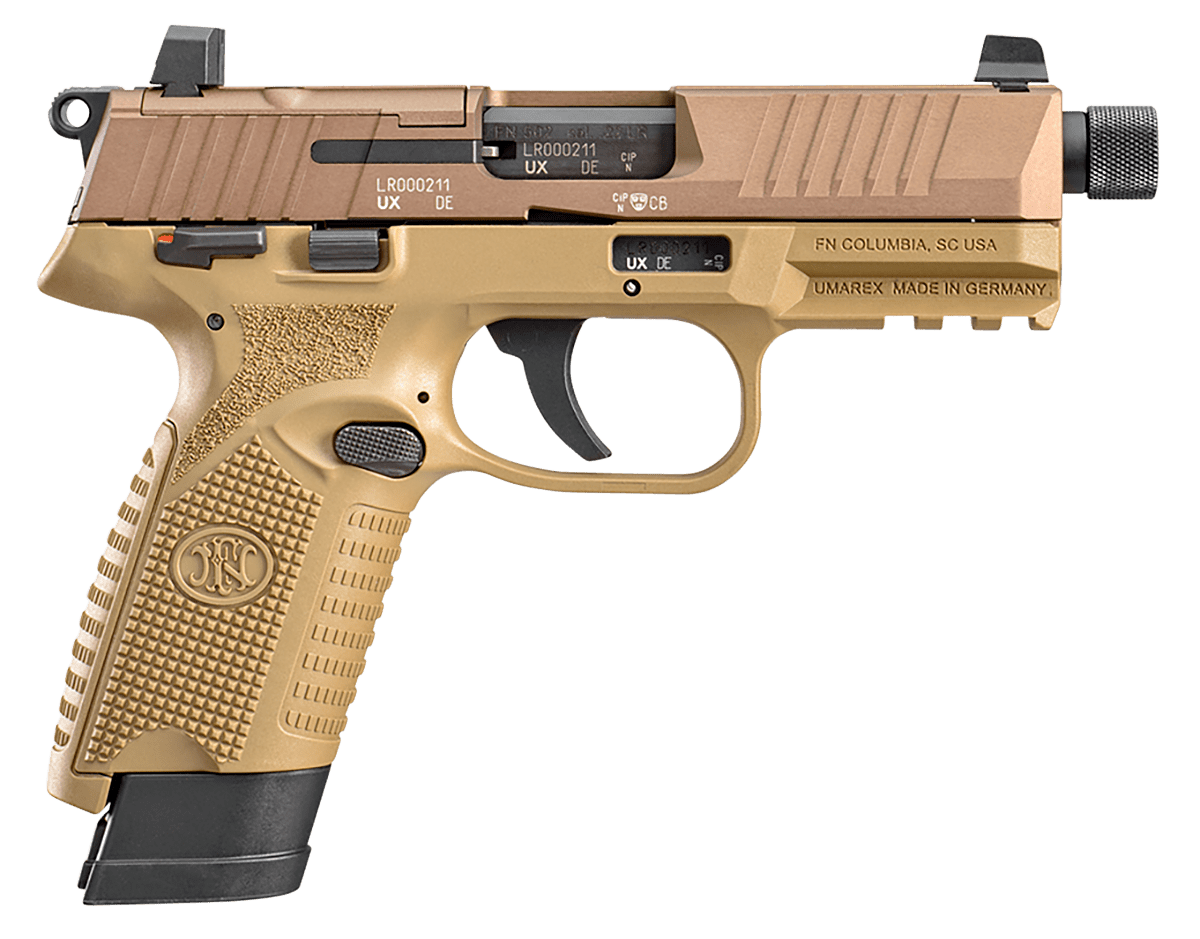 ELEVATION FIREFIGHTER’S ASSOCIATION TURKEY SHOOT 
GUN BOARD
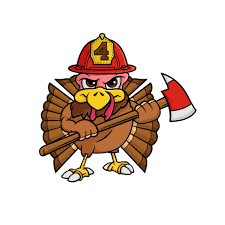 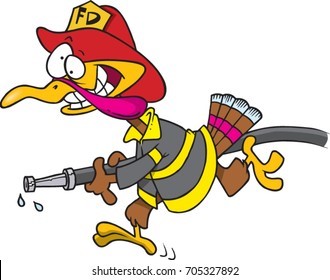 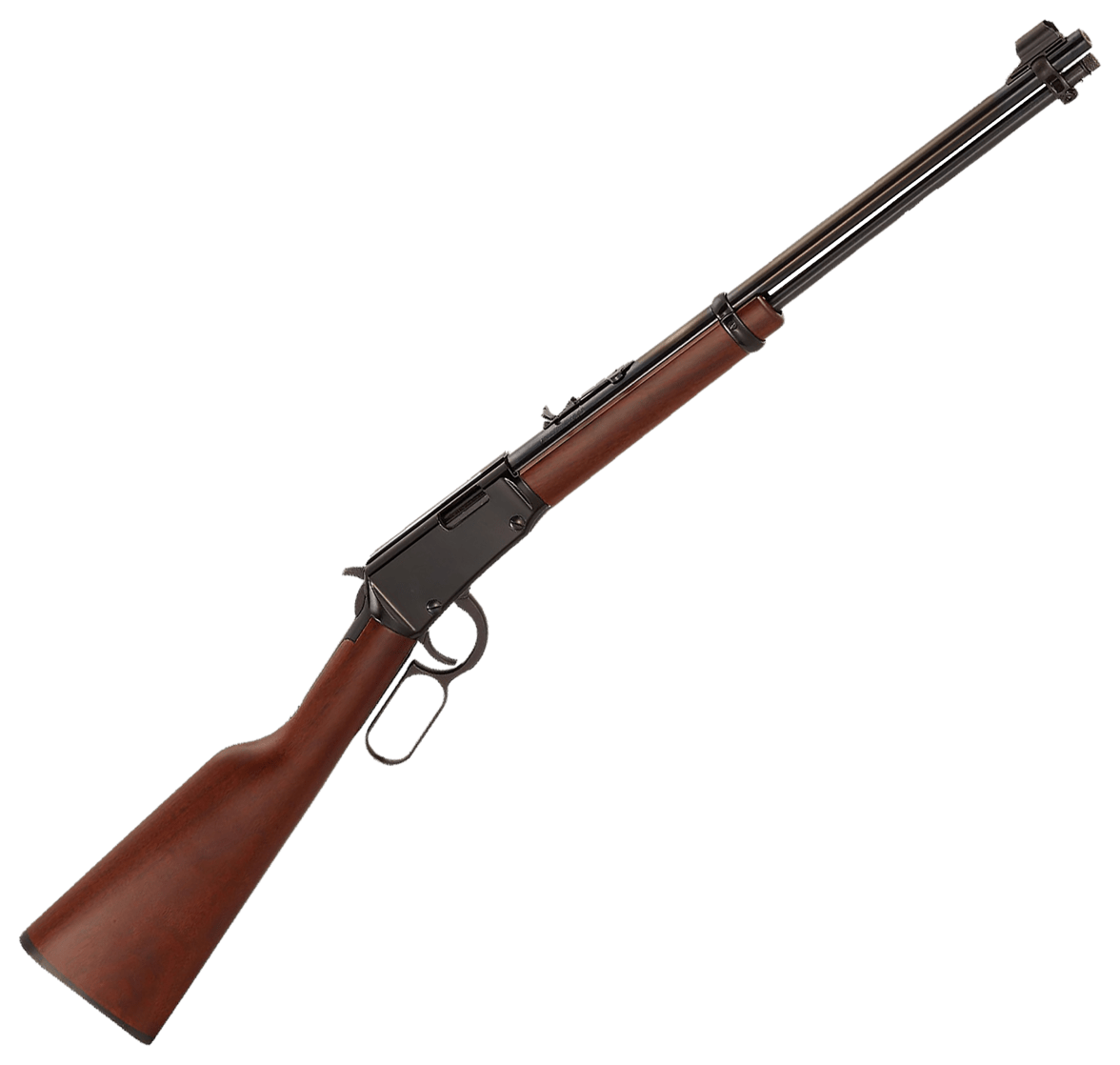 Henry Classic Lever Action .22 Long Rifle
$30 Per Card
ELEVATION FIREFIGHTER’S ASSOCIATION TURKEY SHOOT 
GUN BOARD
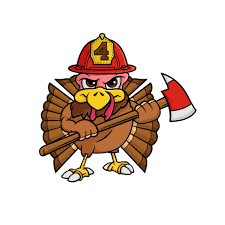 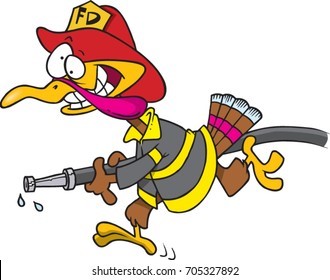 Tisas Duty 1911 Semi-Auto Pistol
$40 Per Card
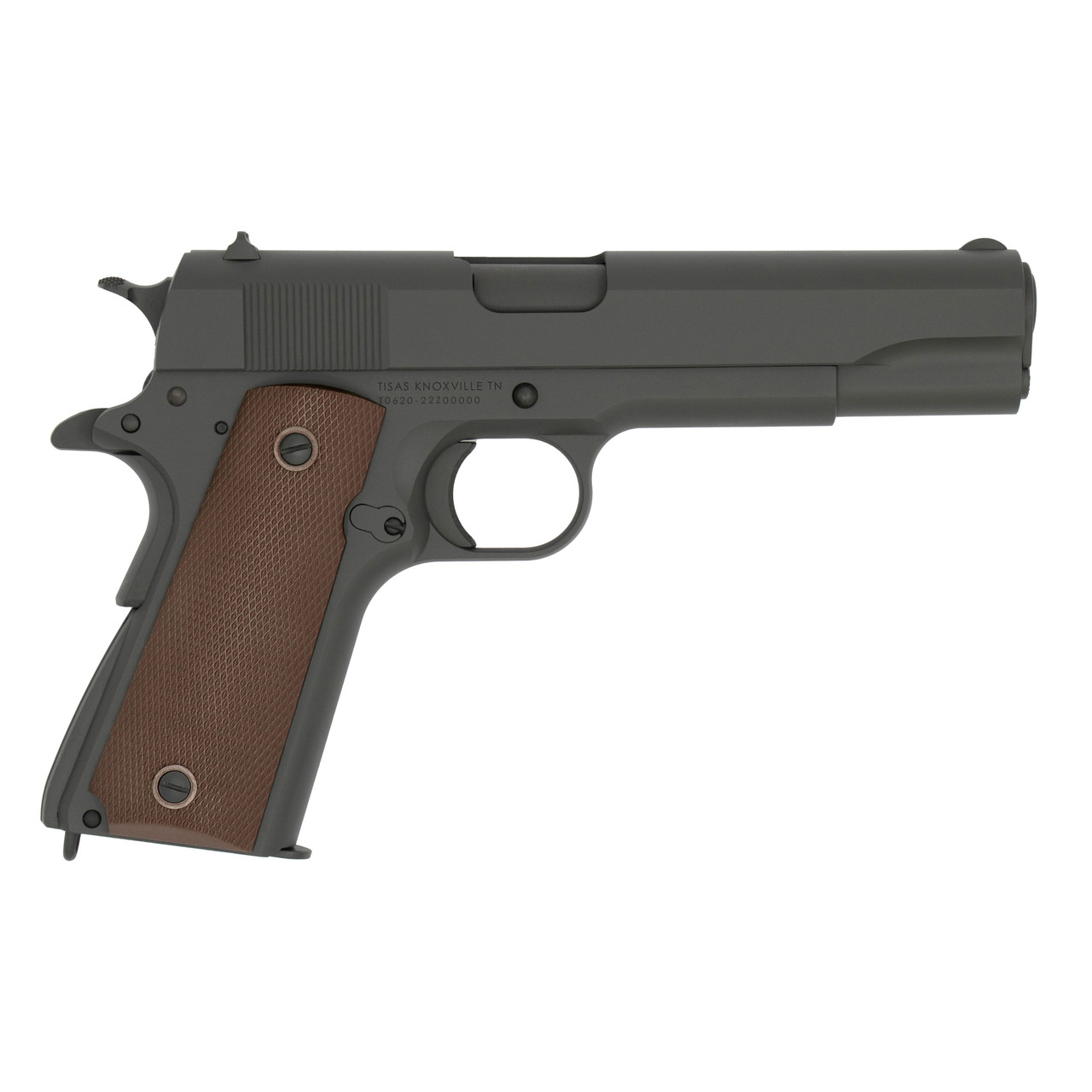 ELEVATION FIREFIGHTER’S ASSOCIATION TURKEY SHOOT 
GUN BOARD
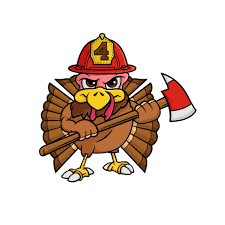 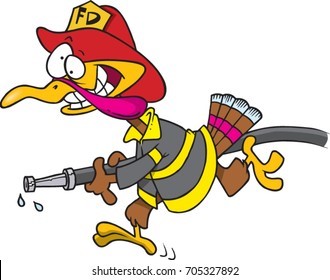 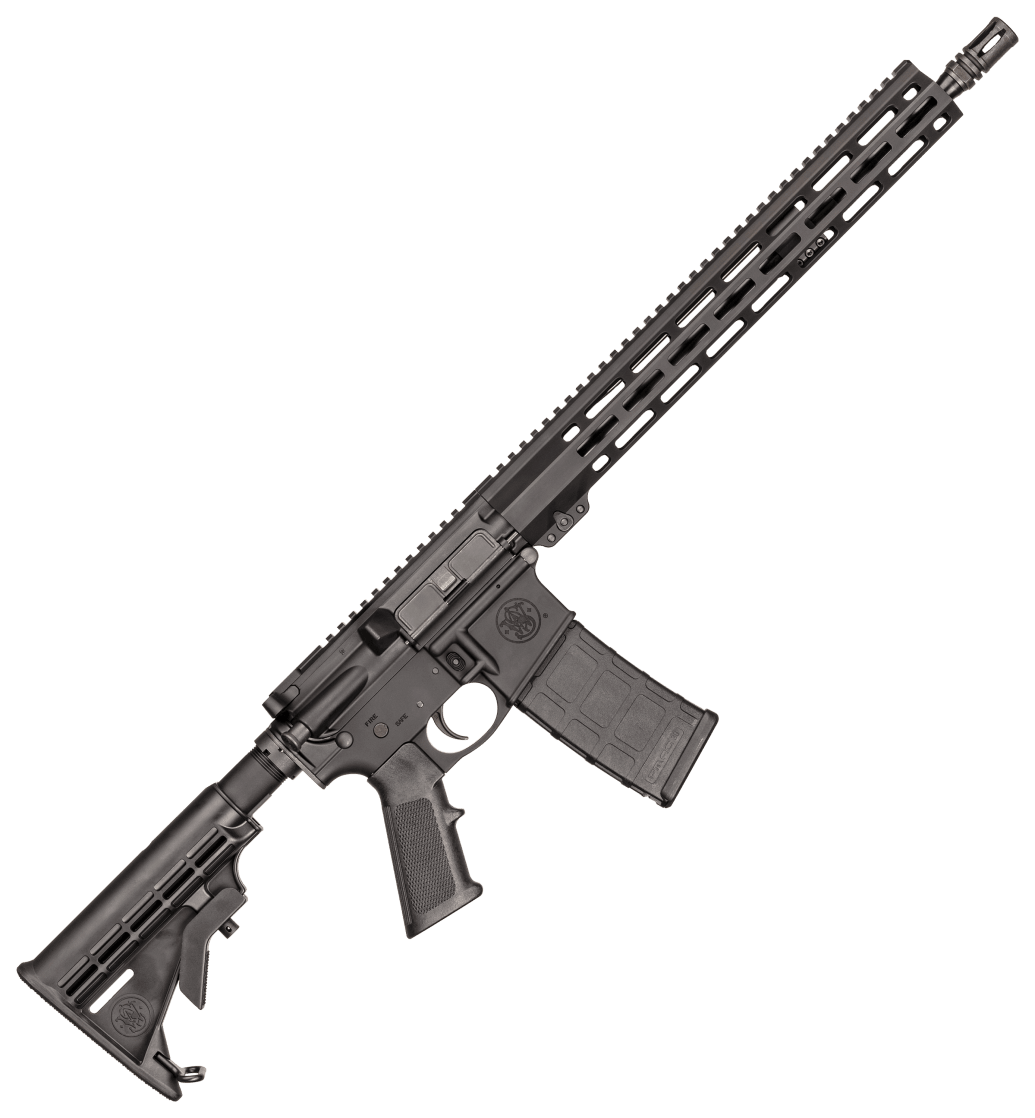 Smith & Wesson M&P Sport III 
$50 Per Card
ELEVATION FIREFIGHTER’S ASSOCIATION TURKEY SHOOT 
GUN BOARD
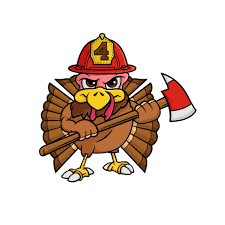 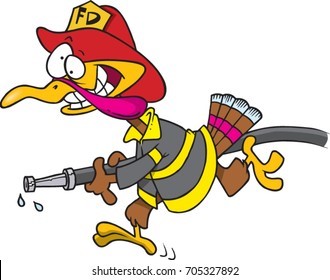 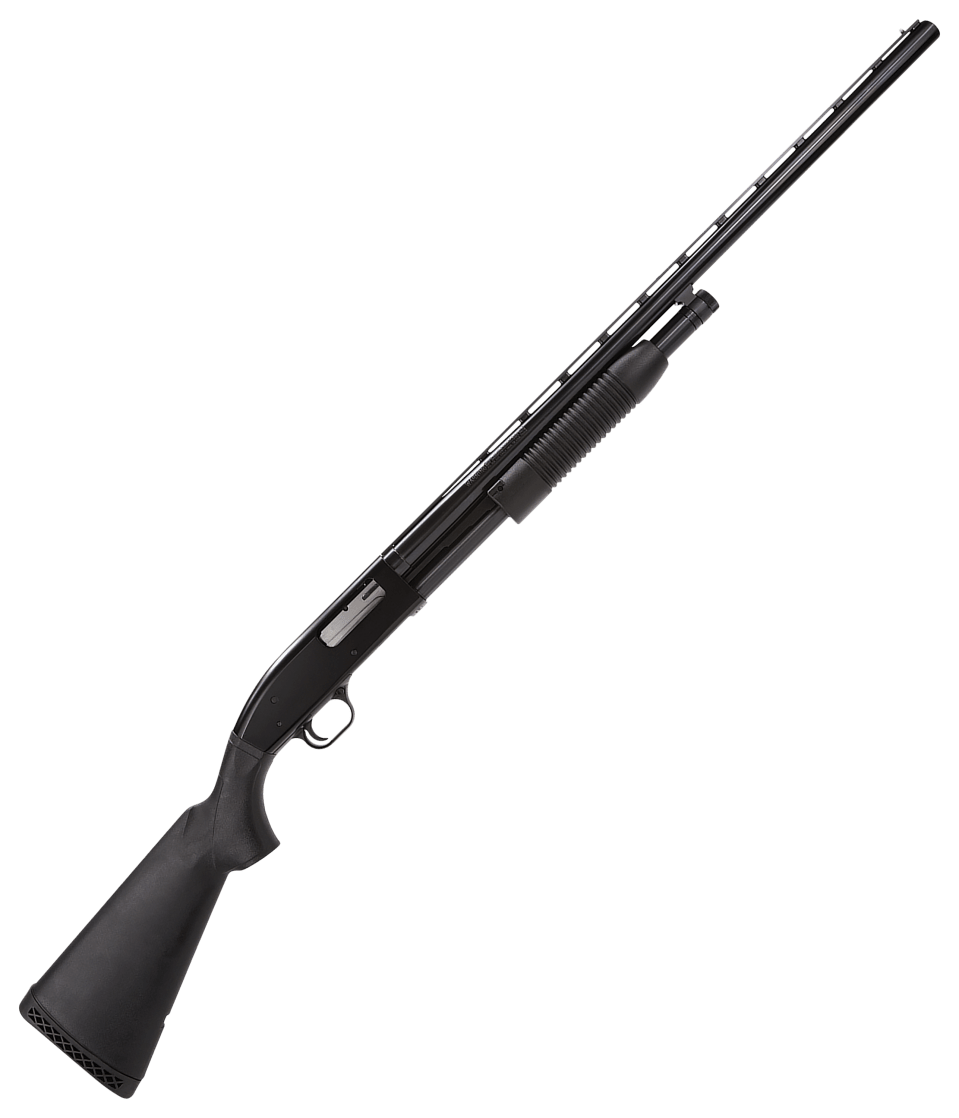 Mossberg Maverick 88 All Purpose Pump Shotgun
$25 Per Card
ELEVATION FIREFIGHTER’S ASSOCIATION TURKEY SHOOT 
GUN BOARD
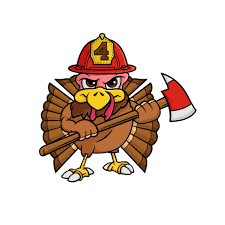 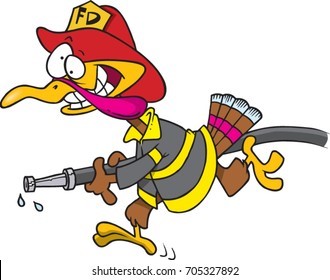 Taurus TX22 Compact Semi-Auto Rimfire Pistol 
$25 Per Card
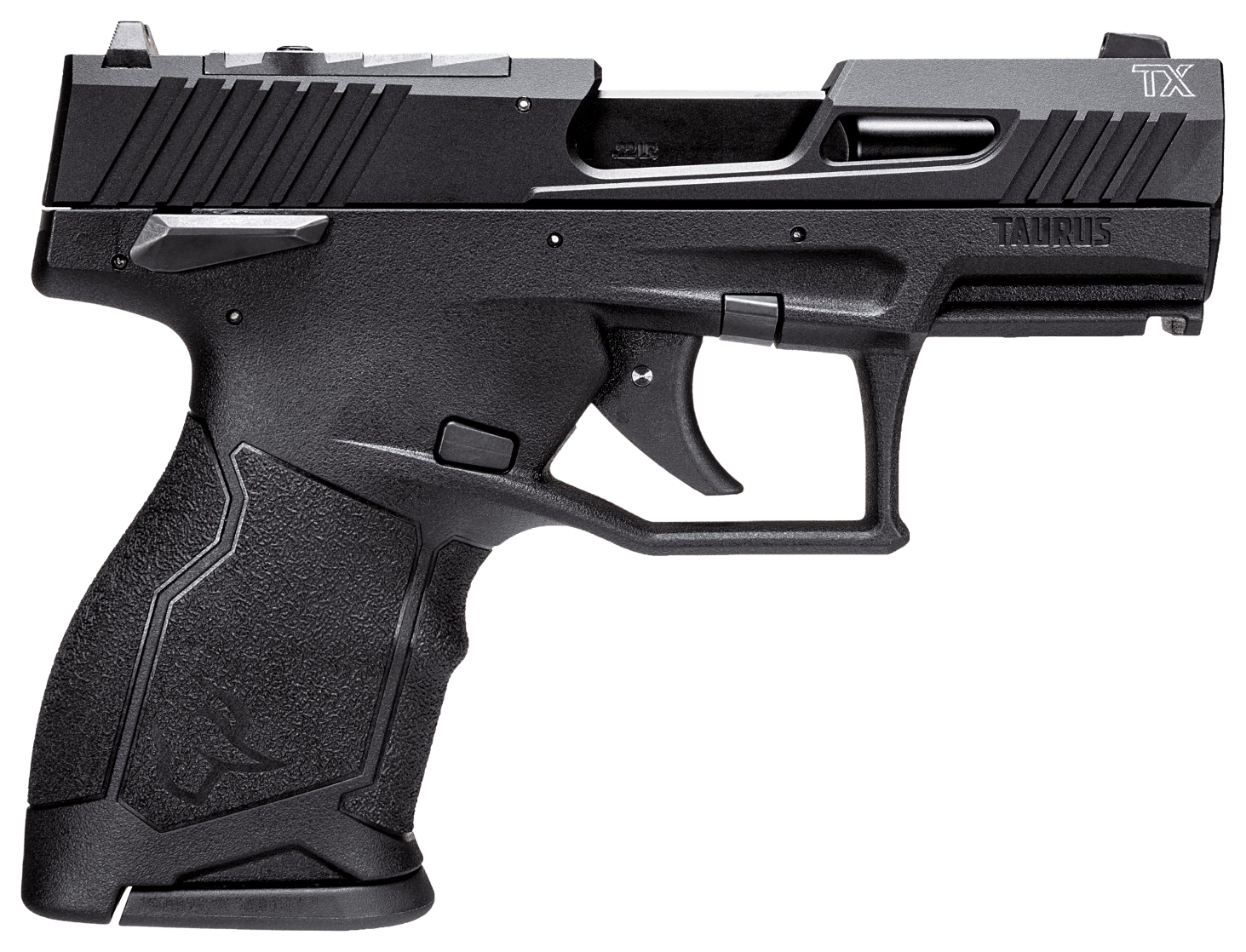 ELEVATION FIREFIGHTER’S ASSOCIATION TURKEY SHOOT 
GUN BOARD
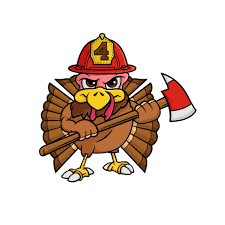 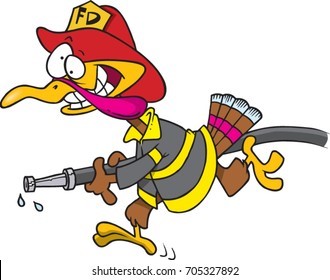 S&W SD9 Semi-Auto Pistol
$25 Per Card
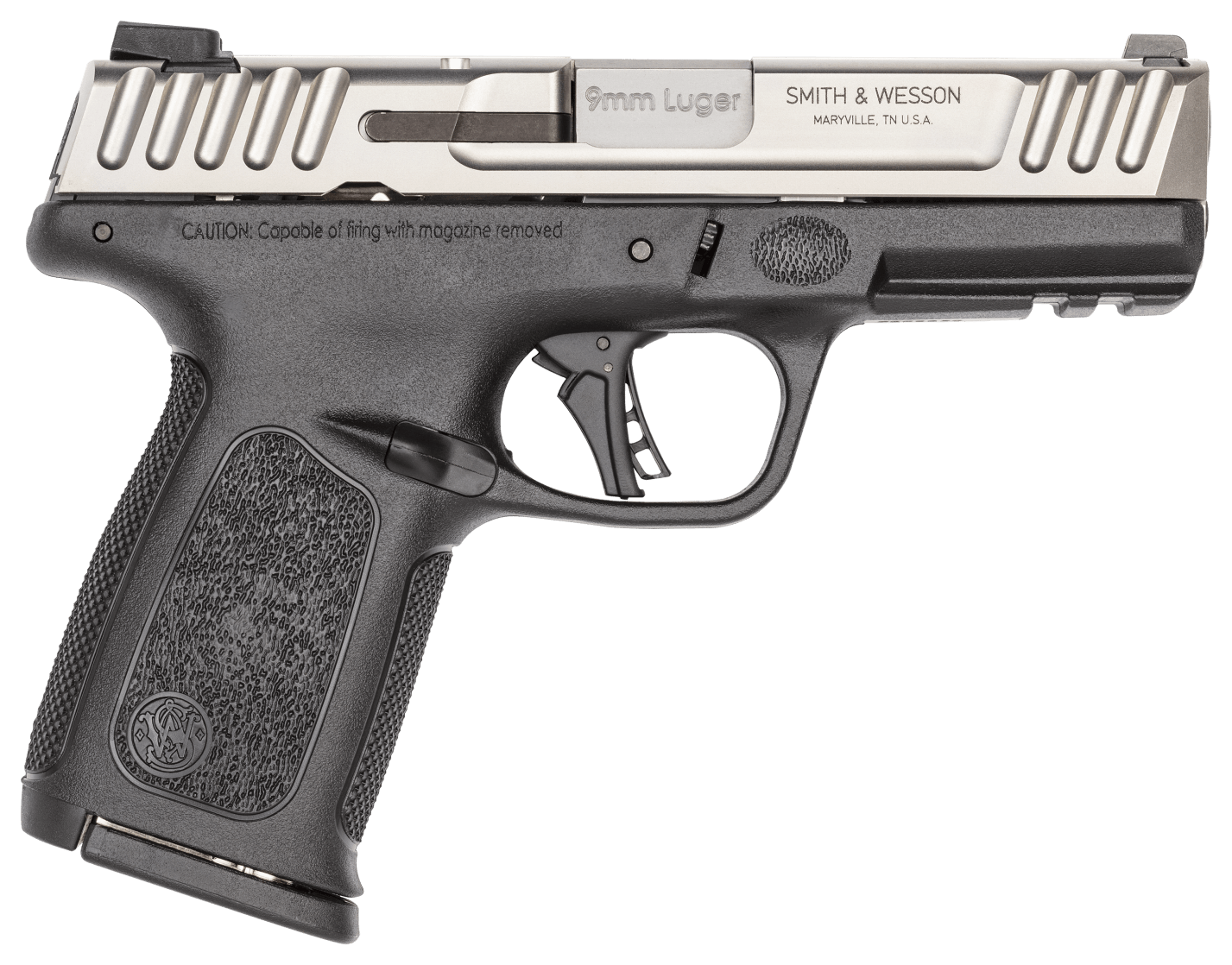 ELEVATION FIREFIGHTER’S ASSOCIATION TURKEY SHOOT 
GUN BOARD
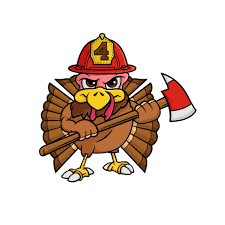 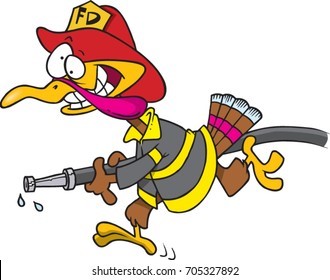 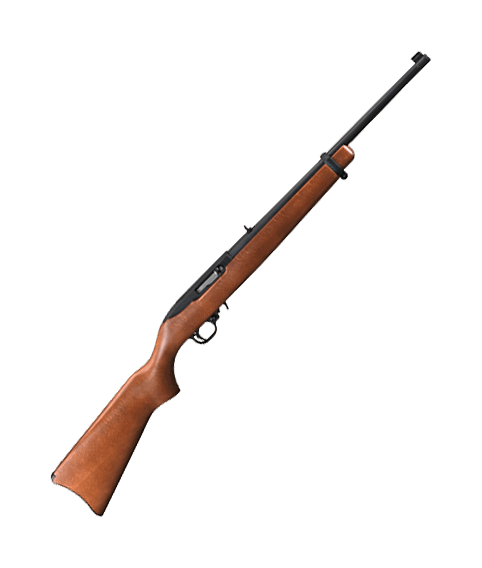 Ruger 10/22 Carbine Semi-Auto Rimfire Rifle
$30 Per Card
ELEVATION FIREFIGHTER’S ASSOCIATION TURKEY SHOOT 
GUN BOARD
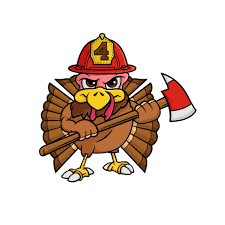 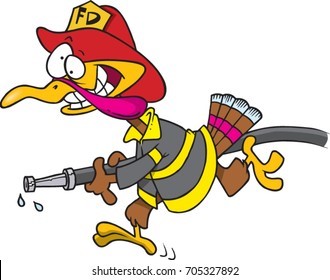 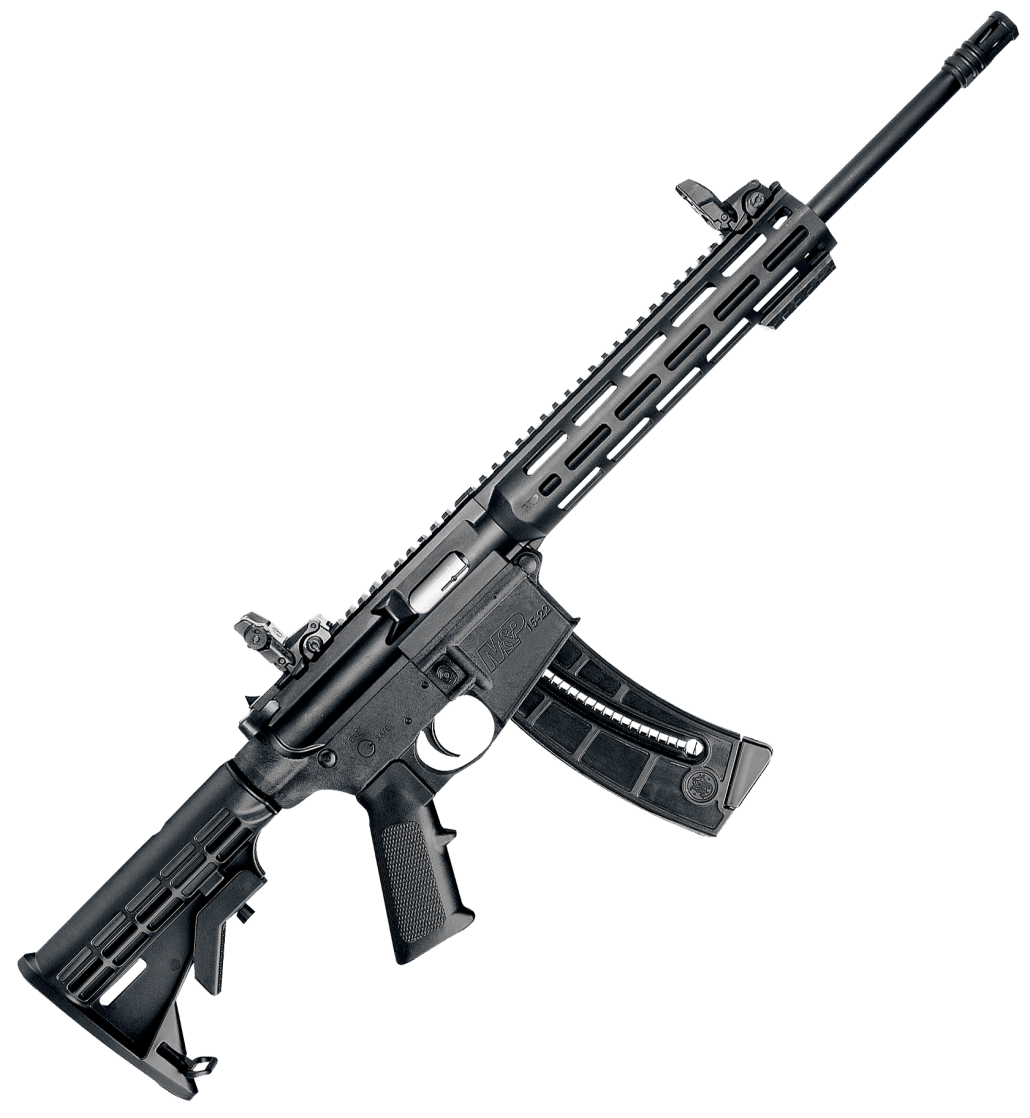 Smith & Wesson M&P Sport RIMFIRE RIFLE
$35 Per Card